Razvoj institucijskog izdavaštva u otvorenom pristupu: projekt DIAMAS
Iva Melinščak Zlodi, Irena Kranjec, Ivana Kukić, Željka Salopek, Knjižnica Filozofskog fakulteta u Zagrebu 
Danijel Mofardin, Neven Pintarić, Drahomira Cupar, Marta Ivanović, Ivana Morić Filipović, Jadranka Stojanovski, Sveučilište u Zadru
Projekt DIAMAS
DIAMAS: Developing Institutional open Access publishing Models to Advance Scholarly communication 
23 organizacije iz 12 europskih zemalja
HR: Sveučilište u Zadru, Filozofski fakultet u Zagrebu
EU: cOAlition S, OPERAS, DOAJ, SPARC Europe, OASPA, EIFL, EUA, JISC, LIBER, nekoliko sveučilišta…
Trajanje: 36 mjeseci
Početak: rujan 2022.
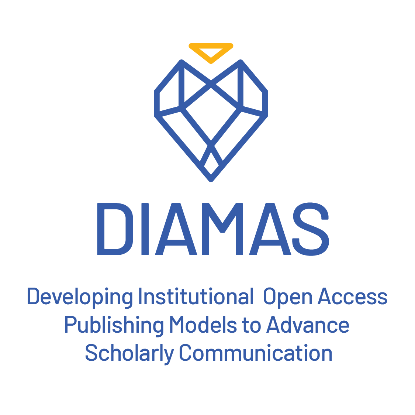 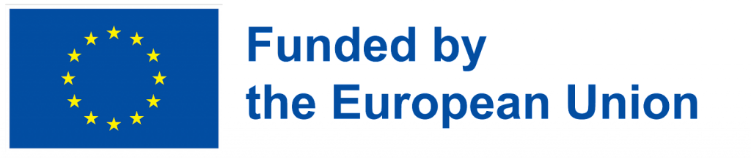 Institucijsko znanstveno izdavaštvo
Organizacija: raznolika
Prepreke: organizacijske, financijske, stručne i tehnološke
Pristup: najčešće je zastupljen dijamantni model otvorenog pristupa (besplatan za autore i čitatelje)
Cilj projekta DIAMAS
Razvoj standarda kvalitete, te sustava podrške i razmjene iskustava u domeni institucijskog izdavaštva, kako bi se poboljšala učinkovitost, kvaliteta i unaprijedile prakse izdavačkih aktivnosti i usluga u Europskom istraživačkom prostoru (ERA) na svim institucijskim razinama.
Rezultati projekta
Unaprijeđen institucionalni ekosustav OA znanstvenih publikacija za ERA-u
Unaprijeđeni postojeći i uspostavljeni novi standardi objavljivanja u OA
Registar institucijskih izdavača i s njima povezanih pružatelja usluga
Smjernice za objavljivanje, materijali za obuku, alati za samoprocjenu te financijski modeli održivosti
Hvala na pažnji!
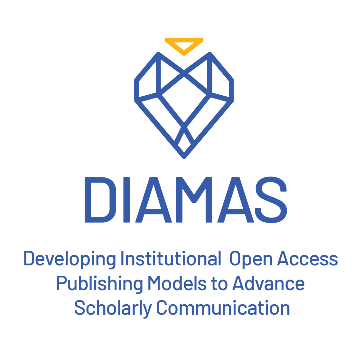 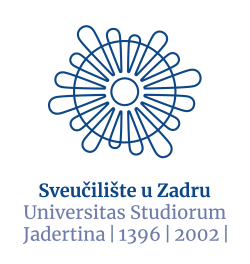 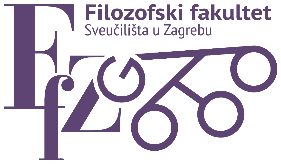 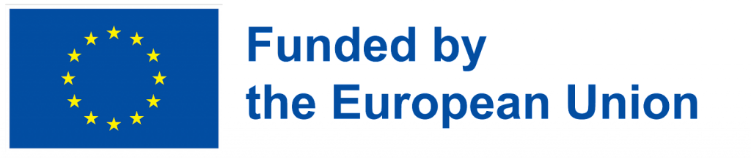